Midway Physics Day Teacher Training
October 3, 2023
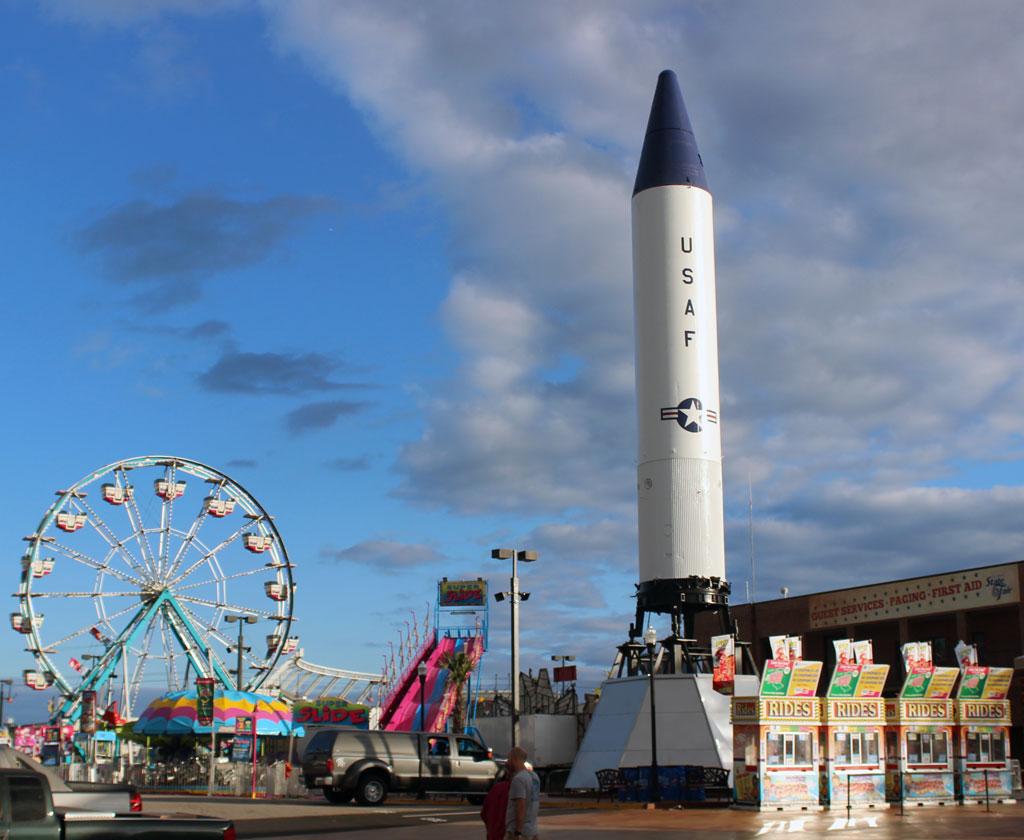 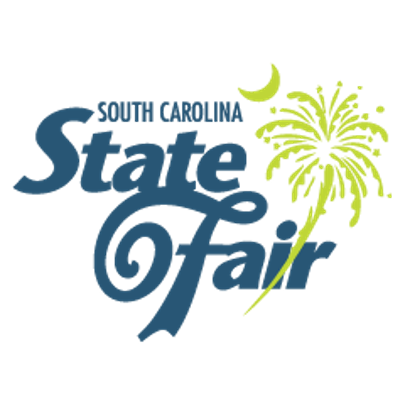 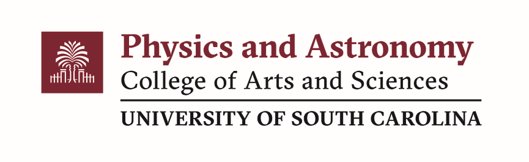 Outline for Training
Midway Day Description​
Practical Considerations​
Preparing a lesson plan​
Executing Midway Day Successfully​
Discussion​
Q and A
USC Physics Demonstrations Location
Academic Avenue Stage
USC Physics Mentors
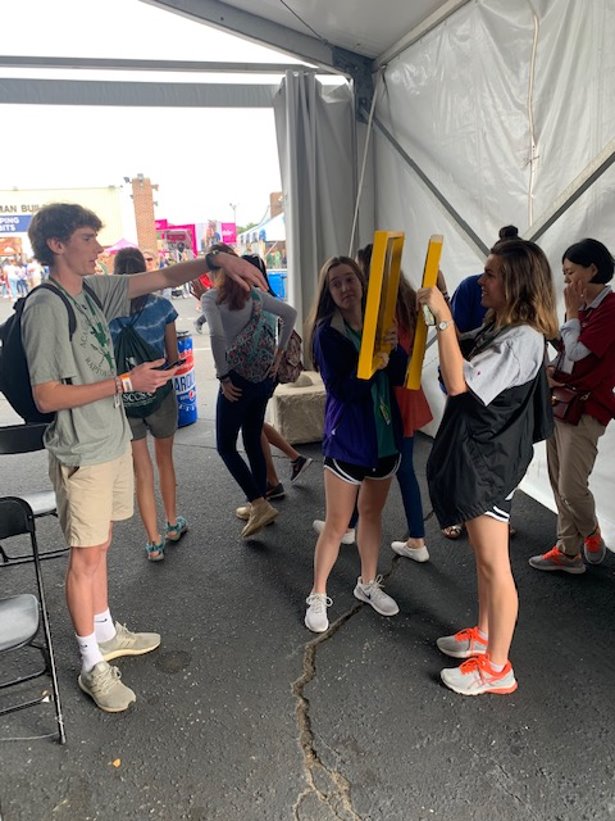 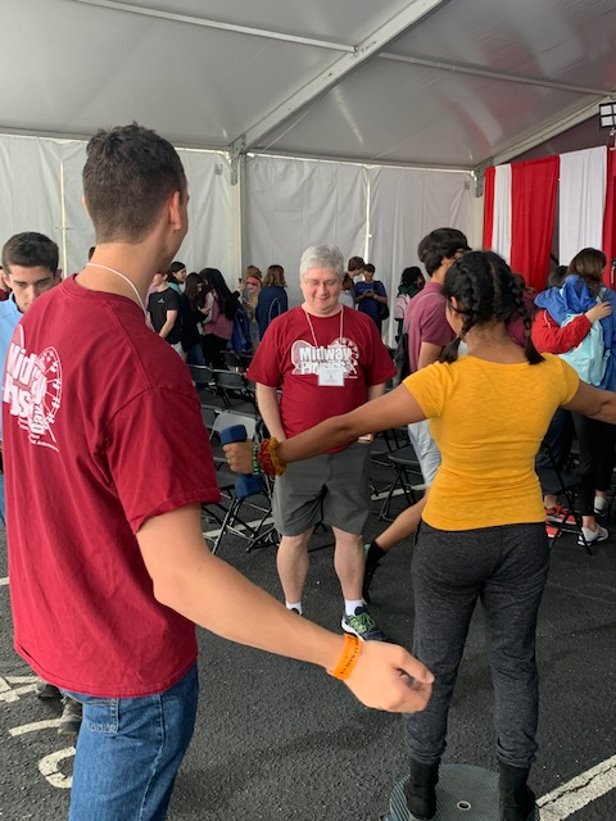 We work with students and teachers!
USC Midway Agenda
Timeline

9-11 am    Prep for Event​
11-12pm   Midway morning fun​
 **Check-in** and hands-on demonstrations​
12-2 pm    Ride and ​Measure
We will have our mentors at different rides to help
What is YOUR schedule? ​

Plan activities for the bus ride to and from the fair.​
Plan lunch time meeting – analysis, group coordination.​
Plan some free time for the students.
Demonstrations 11-noon
Plan activities related to the demonstrations.
Ex: Students must participate in and explain 2 demos.
Have students participate in demos while you check in.
Use the Academic Avenue Stage as “home-base”
Preparing a Lesson
Choose only a few rides to analyze (2 or 3) 
Many distractions at the fair
Don’t overreach
Plan a lesson in line with your course objectives and student abilities​
Keep it simple
Prepare with your students before you arrive
Have a practice session in class
Preparing a lesson
Make sure students can do everything before
Bring calculators, pencils, printout, clipboard, protractors, etc.
Download and be familiar with the measurement app, e.g. Arduino SJ 

Budget time so students are successful​
Arrive early and prepared​
Use the bus ride for instruction/preparation​
Use the lunch period to regroup and finish problem sets
Recommend doing a pre-fair and a post-fair class session*
* Only if it doesn’t interfere with regular instruction
Measurements can be detailed or estimated
There’s an App for That
Use your smart phone’s sensors to take data at the fair!
https://www.arduino.cc/education/science-journal
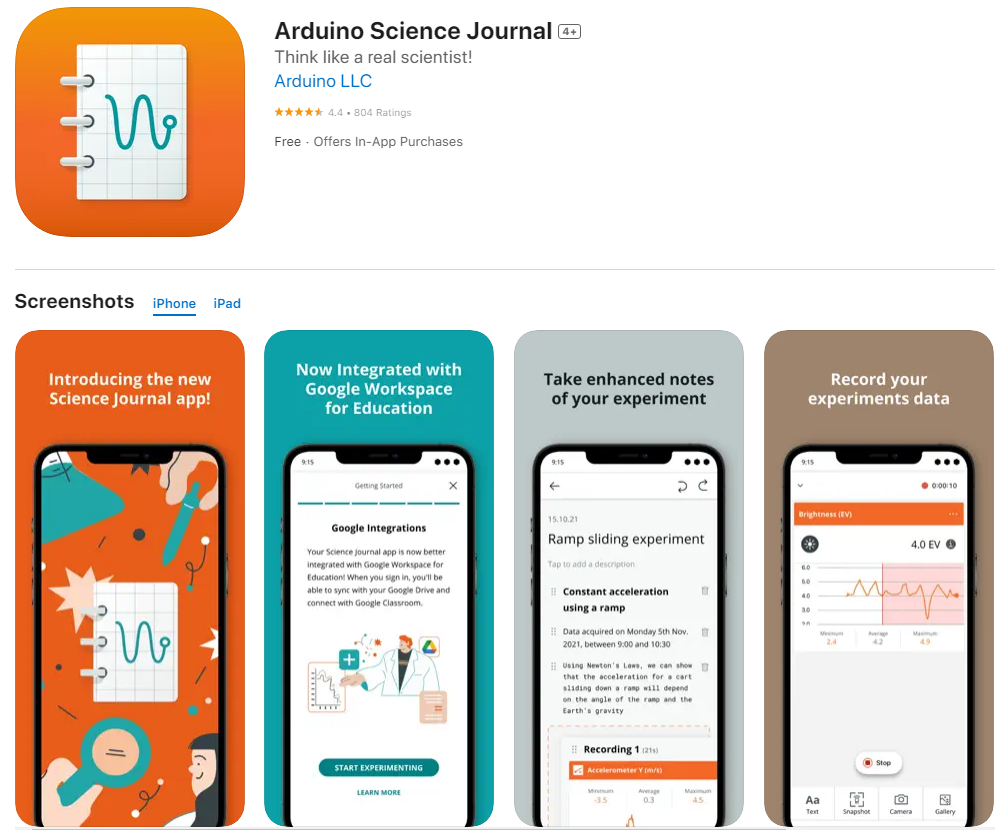 There’s an App for That
Use your smart phone’s sensors to take data at the fair!
https://www.arduino.cc/education/science-journal
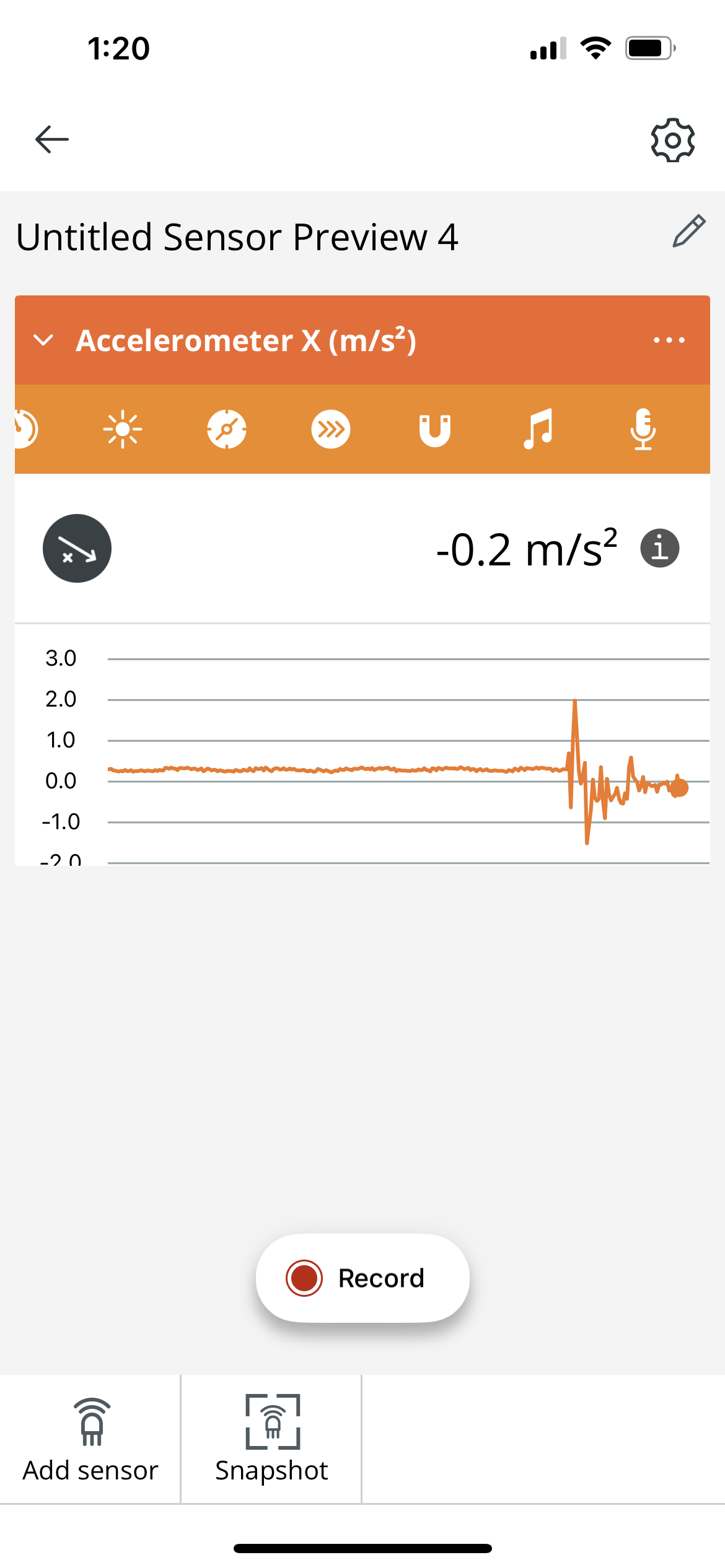 An array of internal sensors to choose from.
When in doubt, click this. It will tell you exactly what is being measured and what sensor is used.
Allows you to measure multiple quantities at the same time
Record will save the numerical data
Only records the instantaneous value
There’s an App for That
Ex. Recording of Yanwen’s elevator ride (From 5th floor to 1st floor in Jones) with 5 sensors selected
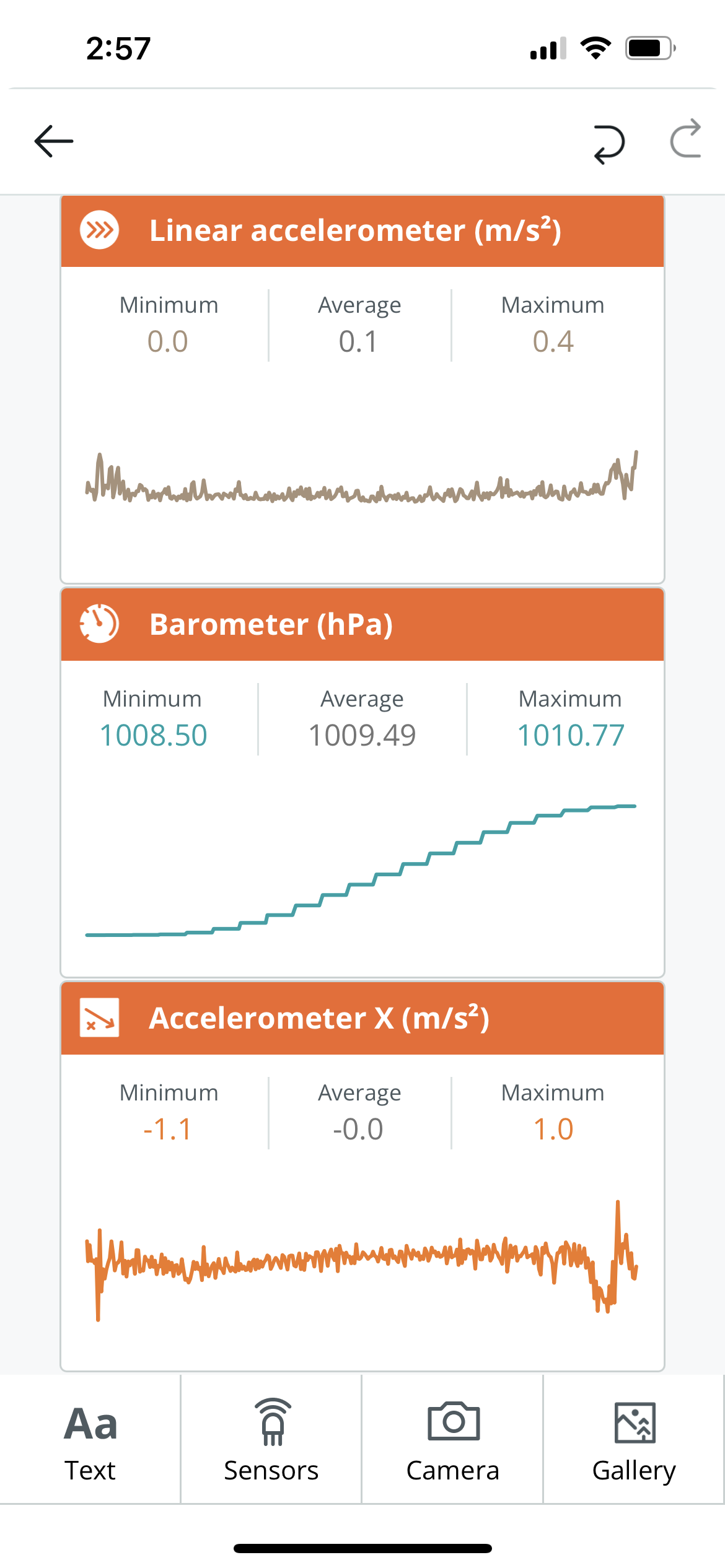 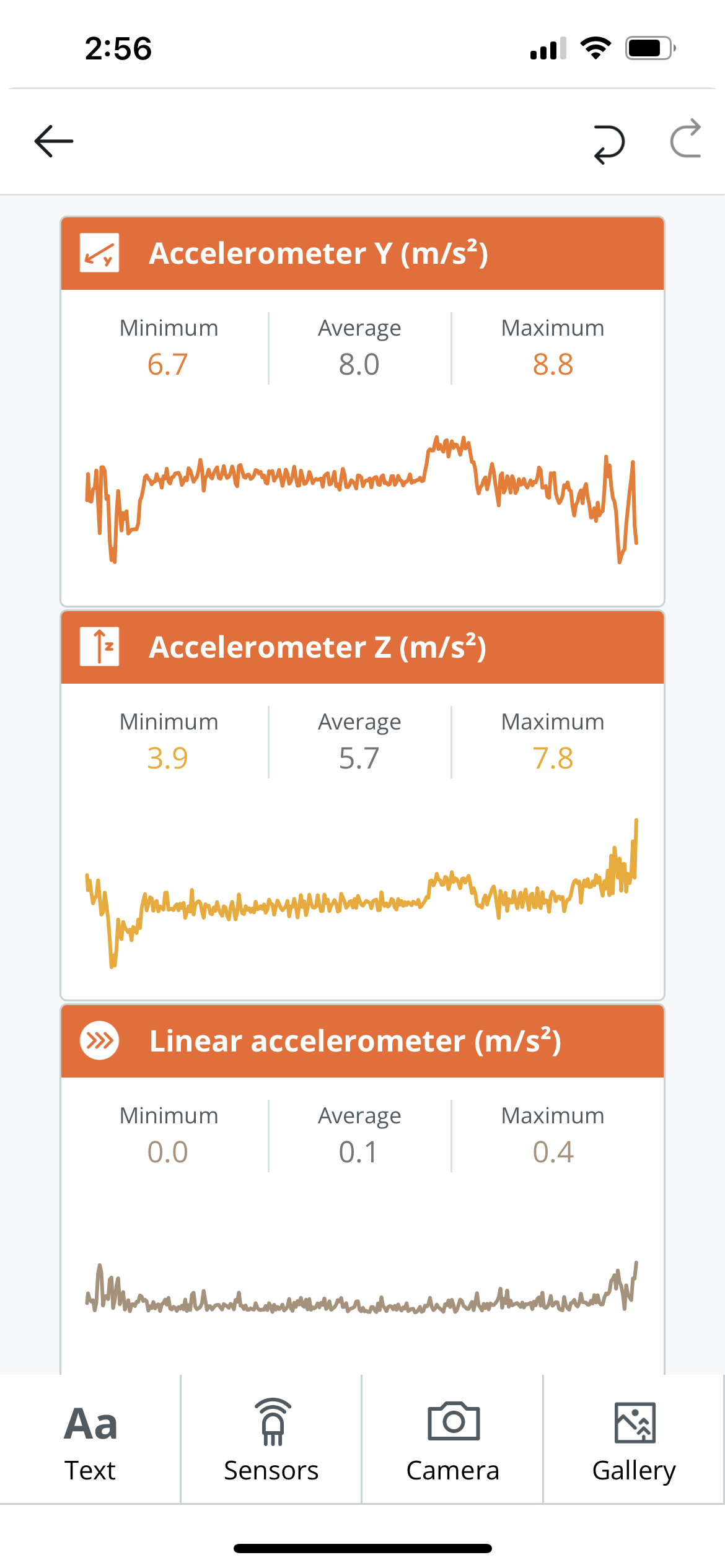 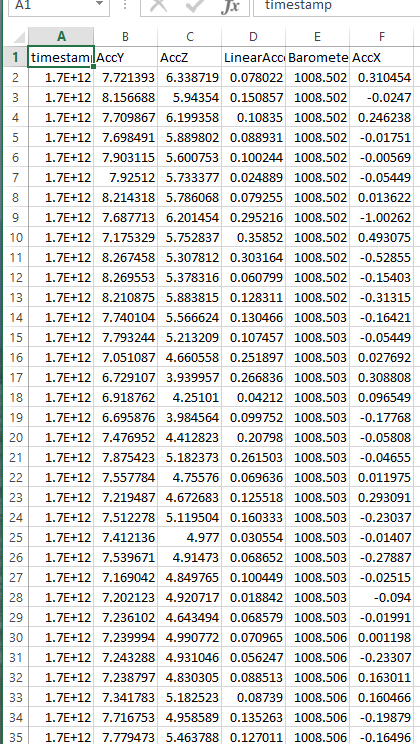 Data can be easily exported to a single Excel spreadsheet
SC Educational Standards
EX.Roller Coaster Activity
Printed Resources
Teachers Guide
Sample worksheets
​Midway Physics Day Website
State Standards
Final Thoughts
Midway Physics Day is a fun and effective way to motivate your class about science.
What else can we do to help improve this experience?
Questions??
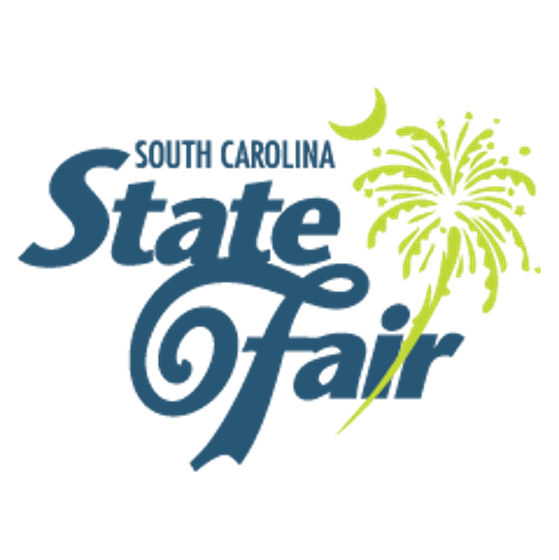 Thanks! See you in 2 weeks!
Yanwen Wu and Nancy Kesar
Student Services Coordinator 
803-777-8105
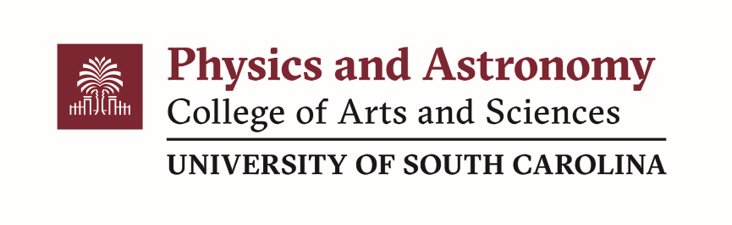